District English Language Advisory Committee
DATE : December 18,  2023
TIME: 5:30-7:30 PM
South Carolina Meeting Room
Big bold statement slide
Every system is perfectly designed to get the results it gets
SCUSD Core Value
We recognize that our system is inequitable by design and we vigilantly work to confront and interrupt inequities that exist to level the playing field and provide opportunities for everyone to learn, grow and reach their greatness.
SCUSD GUIDING PRINCIPLE
All students are given 
an equal opportunity to graduate with the greatest number of postsecondary choices 
from the widest array of options
SCUSD Five Strategic Priorities
High Quality Instruction to Meet the Needs of all Students with a Focus on Students Least Well Served

Multi-Tiered System of Supports (MTSS)

Culturally Responsive Professional Learning

Effective Talent Programs Focused on Recruitment & Retention in Service of High Quality Instruction

Network Upgrades and Centralized Workforce Processes; Including HR Enhancements in Service of High Quality Instruction
Multilingual Literacy Department Outcomes
All emergent bilingual students improve on their overall Summative ELPAC Assessments by at least one performance level.
All emergent bilingual students improve on their CAASPP ELA assessments noted by the student’s scale score (3-8th CAASPP, 11th CAASPP);iReady ELA  
Increase reclassification by 10% on a yearly basis. 
90% of EBs will graduate from high school.
80% of High School Emergent bilingual students will be on track for college and career (students meeting A-G requirements).
All schools serving at least 21 or more emergent bilingual students will have a functional English Language Advisory Committee (ELAC).
COMMUNITY CONNECTOR: How are you feeling today?
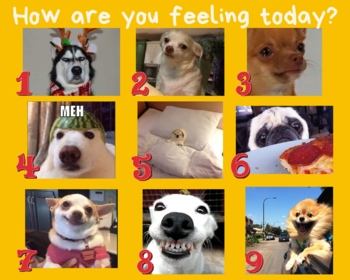 I feel…
DELAC REPRESENTATIVE ROLL CALL
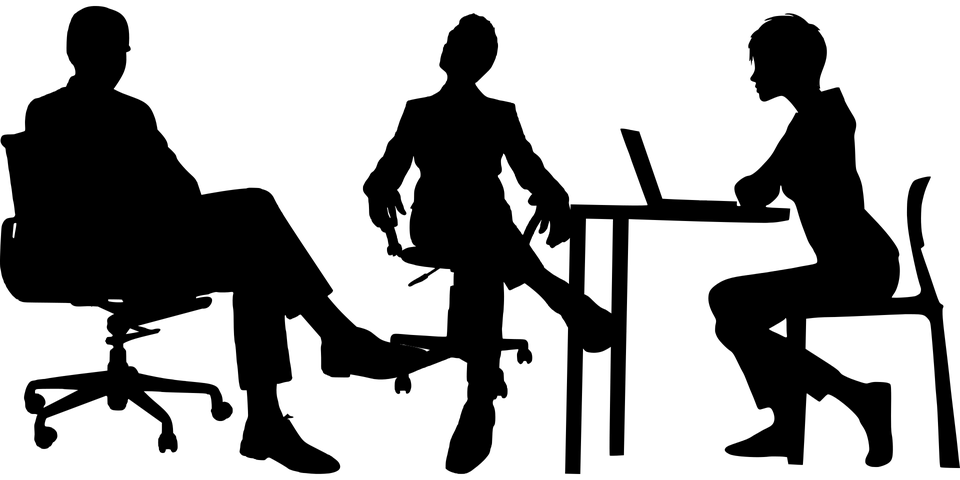 APPROVAL OF MEETING MINUTES
Monday, October 16, 2023 (English)
AGENDA
Agenda
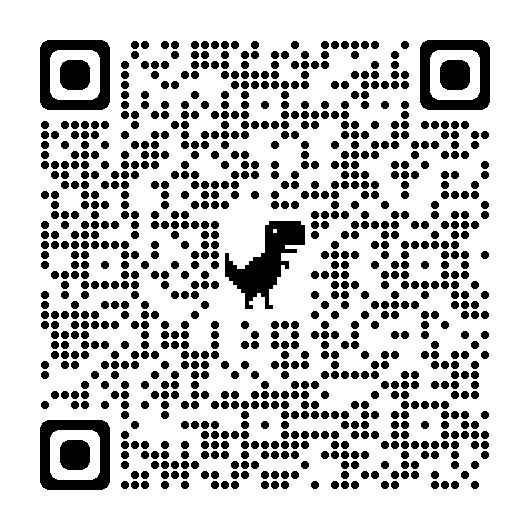 Expanded Learning
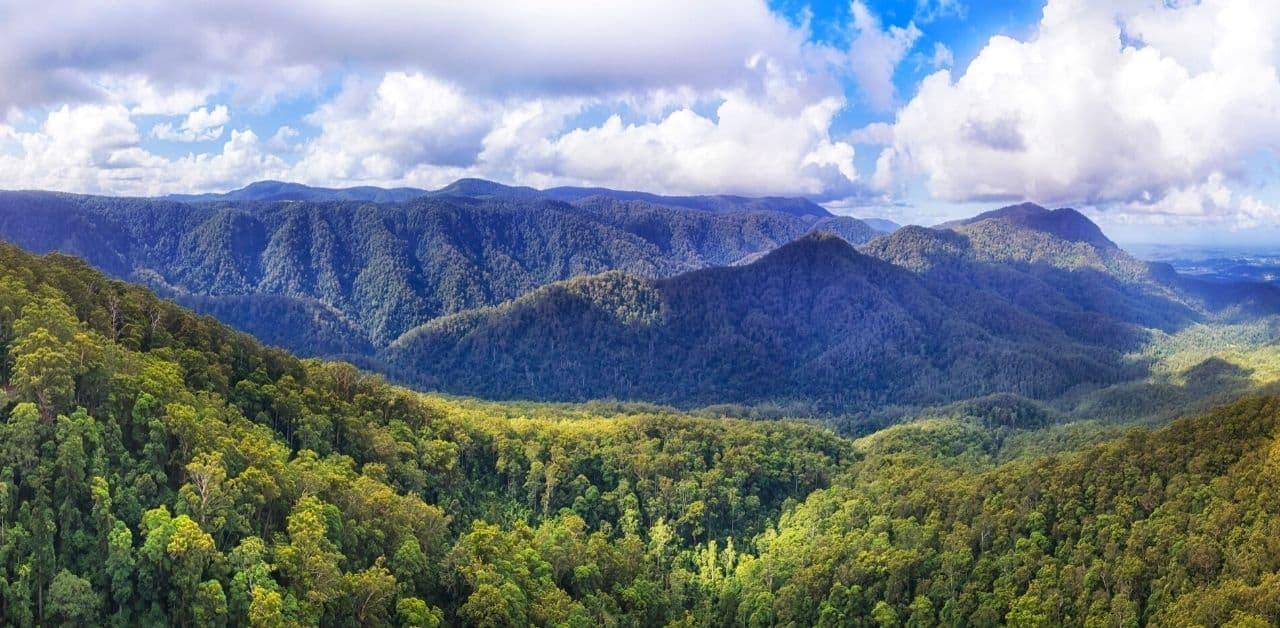 BREAK:  10 Minutes
12
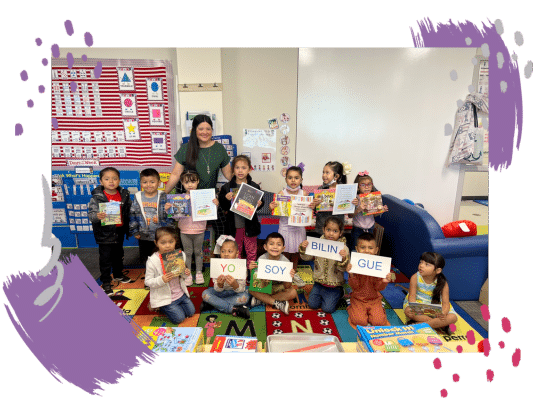 DELAC ELECTION & OFFICER TRAINING
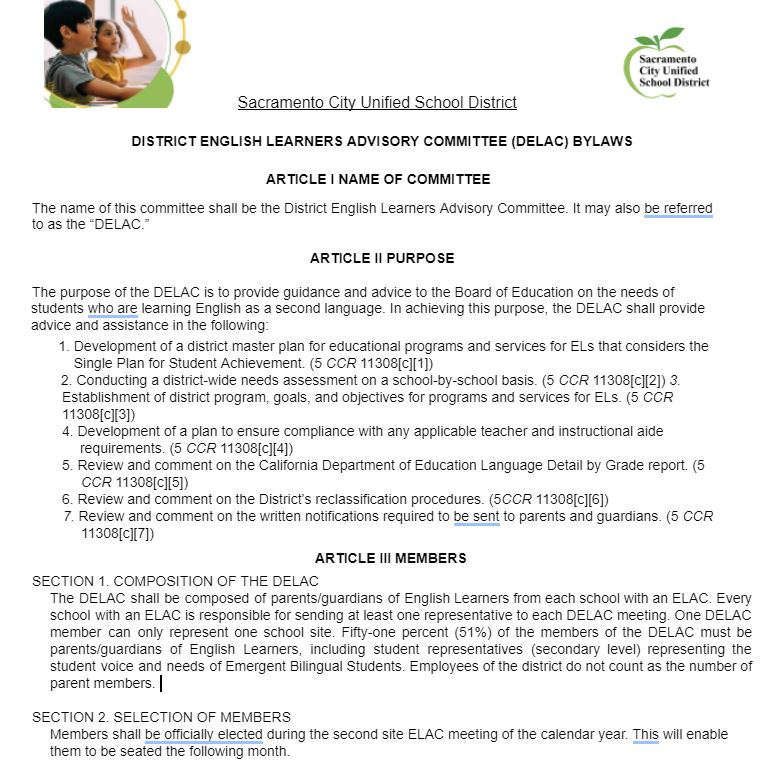 DELAC BYLAWS
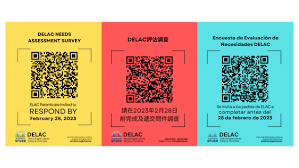 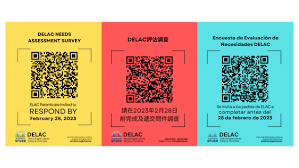 EL RECLASSIFICATION CRITERIA & DATA
Roadmap to Reclassification: Grades K-6
Name:


1st Trimester:

2nd Trimester:

3rd Trimester:
ELPAC Score
ELPAC Performance Level 4
Teacher Evaluation
ELA Report Card Proficiency  Level: 3 or 4
Assessment Data
CAASPP Nearly Met  (Grades 3-6)
Benchmark Interim Assessment 
2, 3, or 4:
Parent Opinion/Consultation
Yes!
Open Enrollment Window:
Current ELPAC Score: 

Written 
Reading
Writing

Oral
Speaking
Listening


Goal:
Current CAASPP/ Test Score:

Goal:
Current ELA Grade:

Goal:
Roadmap to Reclassification: Grades 7-12
Name: 


1st Quarter  _____________
2nd Quarter  ____________
3rd Quarter  _____________
4th Quarter _____________
ELPAC Score
ELPAC Performance Level 4
Teacher 
Observation
CAASPP/ Test Score
ELA Class Grade A-C
Parent Consultation
CAASPP SBAC : Nearly Met 
District Interim
PSAT/ SAT:
Yes!
On track for Graduation/ A-G:

__________/ 225 Credits
Current ELPAC Score

     *Reading:
     *Writing:
     *Speaking:
     *Listening:


     Goal:
Current ELA/ ELD Grade: ___

     Goal:
Current CAASPP/ 
Test Score: 

     Goal:
EL Reclassification (2023-2024)
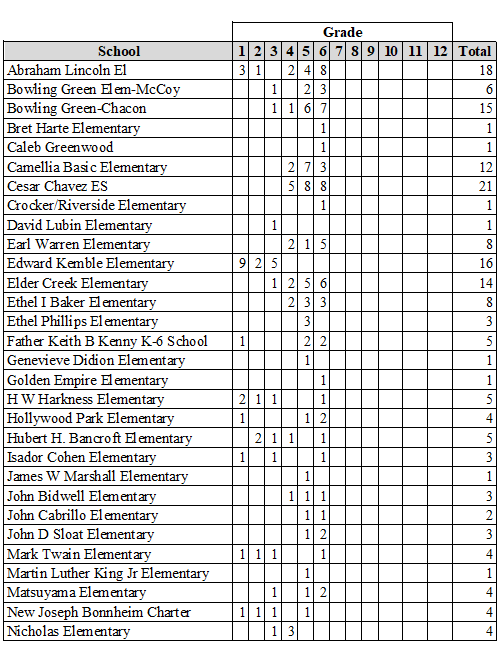 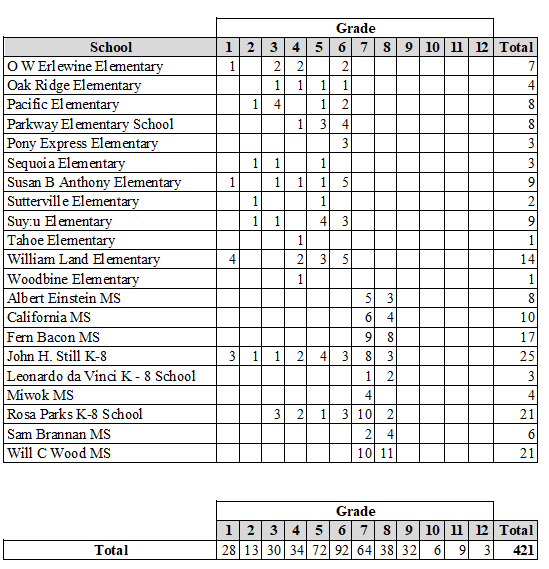 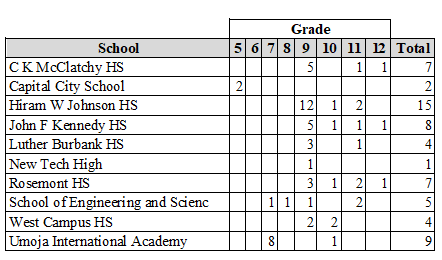 EL Reclassification Three Year Comparison
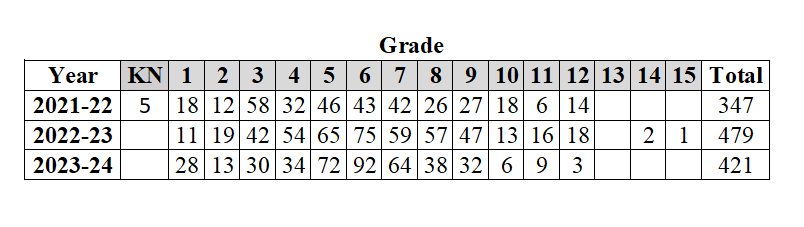 Reclassification for school year 2023-24 will be ongoing until June 2024.
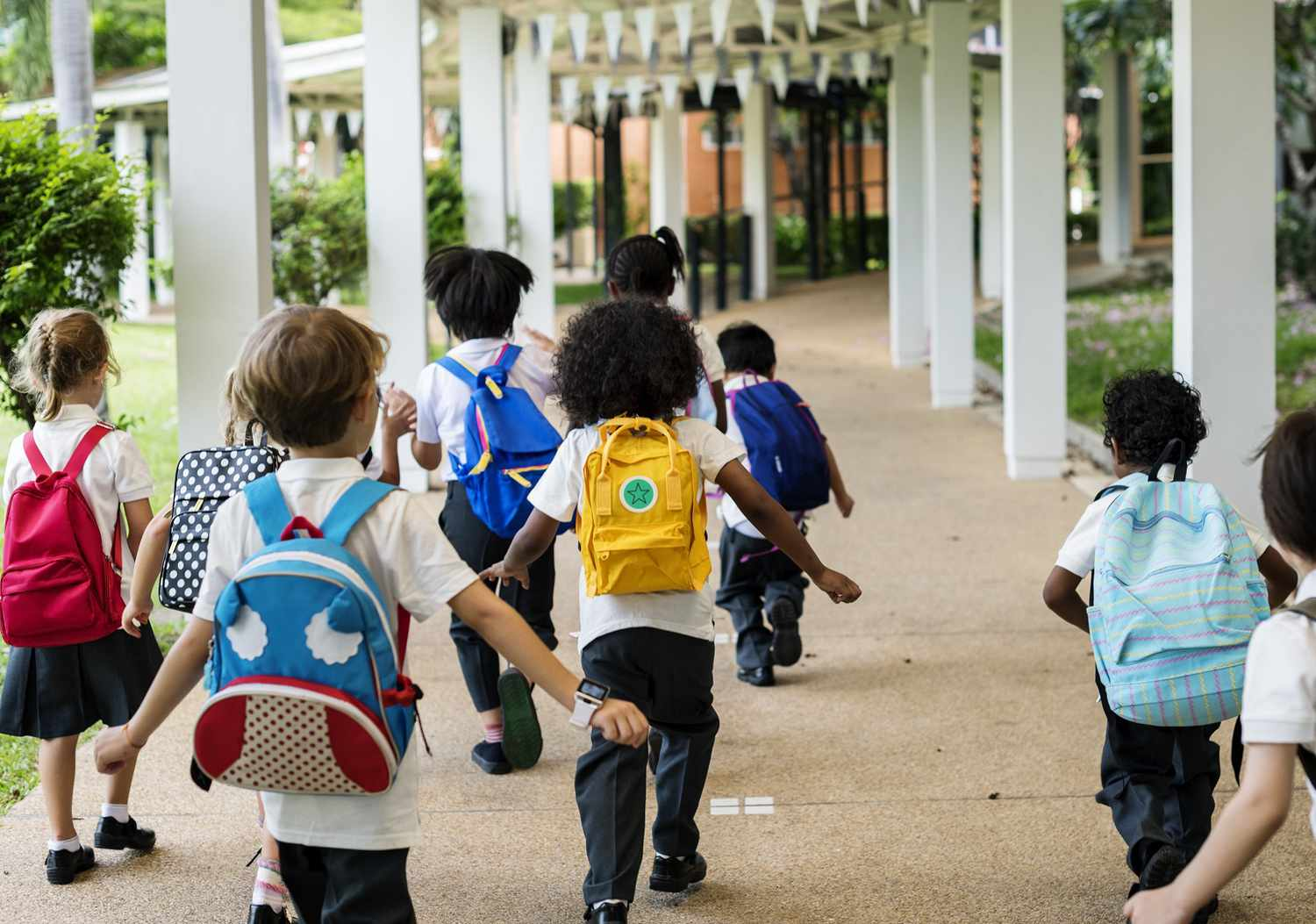 NEEDS ASSESSMENT
Needs Assessment Results
1.  	Importance of Regular School Attendance
2.  	Strategies/Questions for Parent-Teacher
3.  	Bullying/Cyber Bullying
4.  	Study Skills, homework strategies
5.  	Reclassification
PUBLIC COMMENT
Public Comment
DELAC PUBLIC COMMENT
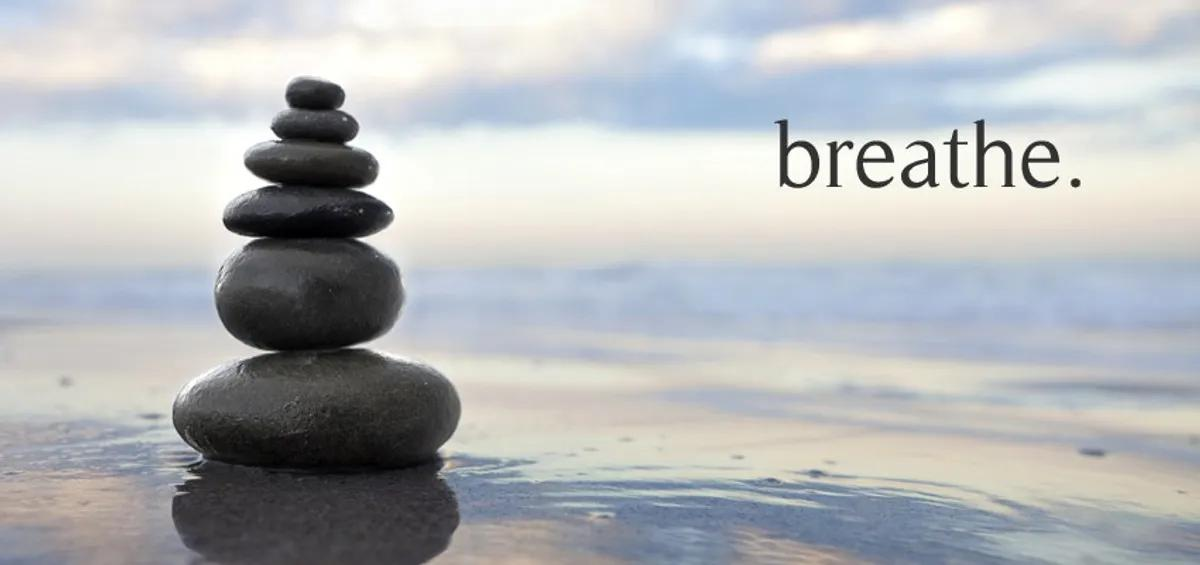 26
[Speaker Notes: We will continue to work on communication skills]
DELAC FEEDBACK
DELAC Feedback QR CODE
DELAC FEEDBACK LINK
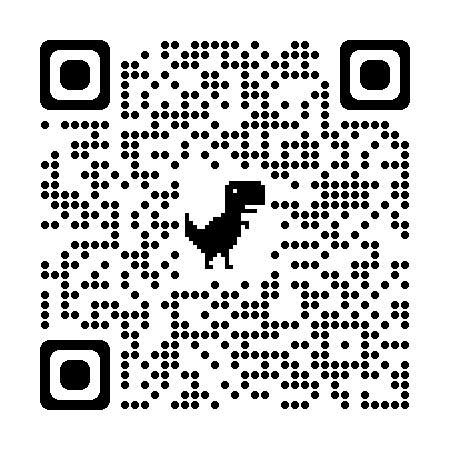 Big quote
“When you give joy to other people, you get more joy in return. You should give a good thought to happiness that you can give out.”
— Eleanor Roosevelt
Community Closing Activity
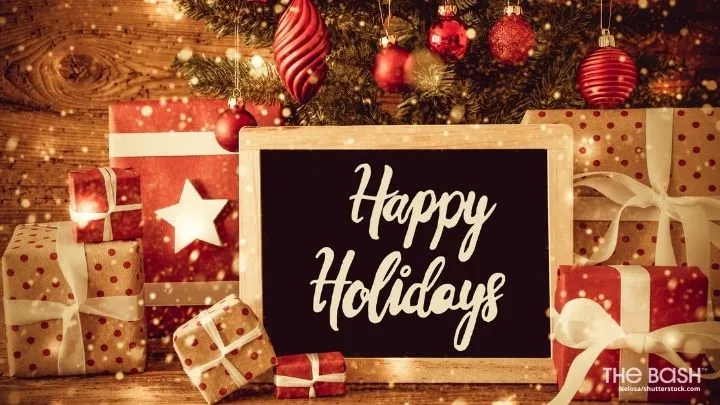 GRATITUDES…
Upcoming Meetings:
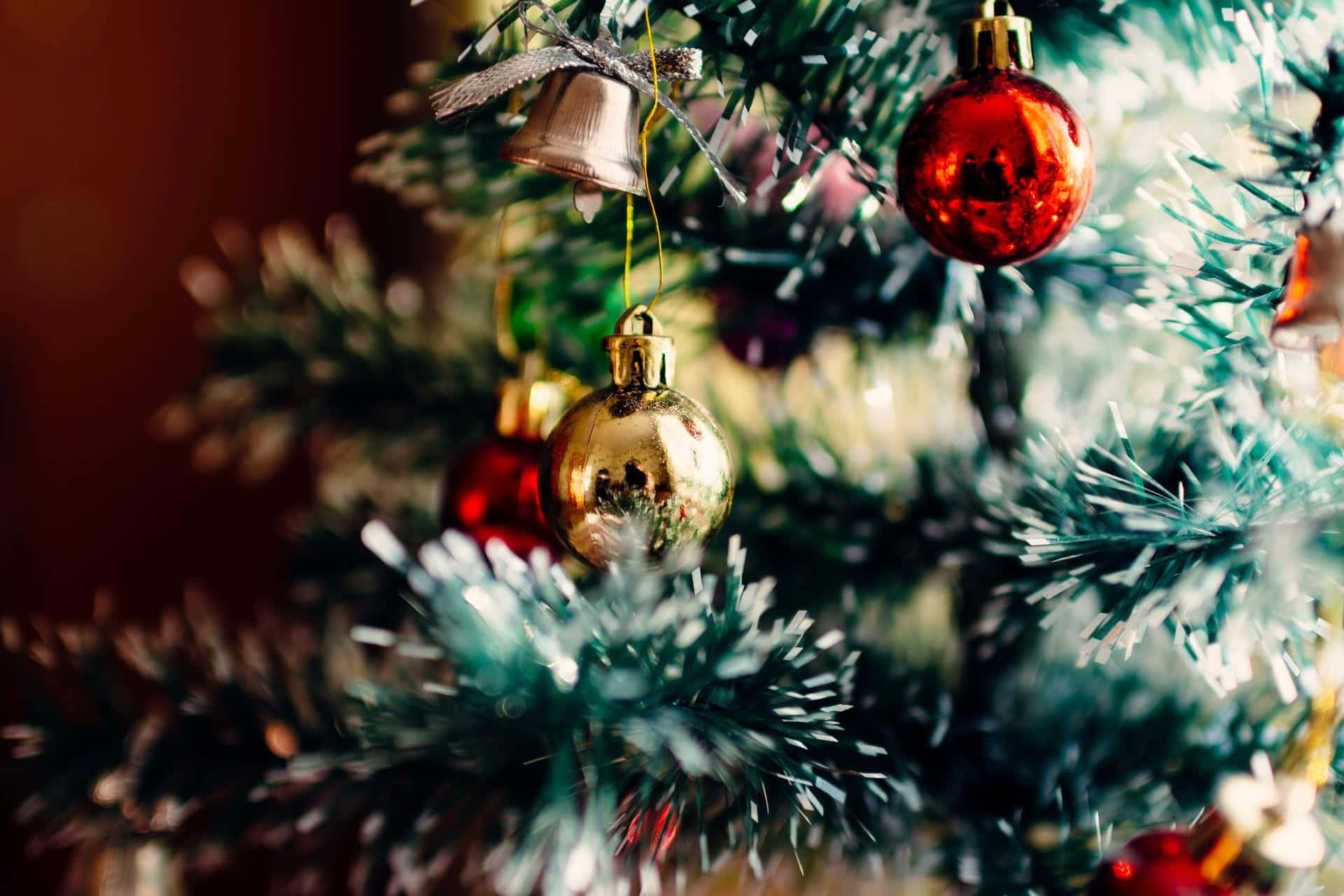 DELAC-South Carolina Room
Monday, February 5, 5:30-7:30 p.m.
Monday, March 18, 5:30-7:30 p.m.
Monday, April 15, 5:30-7:30 p.m.
MPAC- Zoom 
Monday , February 23th , 6:00 p.m. - 7:30 p.m. 
Monday , March 25  th , 6:00 p.m. - 7:30 p.m. 
Monday, April 22nd, 6:00 p.m. - 7:30 p.m. 
SCUSD BOARD MEETINGS- Community Rooms
Thursday, November 2, 6:30 p.m.  
Thursday, December 14, 6:30 p.m.
Thursday, January 18, 6:30 p.m.
Thursday, February 1, 6:30 p.m.
Thursday, February 15, 6:30 p.m.
Thursday, March 7, 6:30 p.m.